Discussion of Market Potential and Technical Feasibility about WLAN Sensing
Date: 2019-09-30
Authors:
Slide 1
Meihong Zhang, Huawei, et al
Outline
1. Introduction
2. Broad Market Potential 
3. Technical Feasibility
3.1 RF Sensing in academia
3.2 Comparison with other technologies
4. Summary
5. References
Slide 2
Meihong Zhang, Huawei, et al
1. Introduction
In previous IEEE 802.11 meetings, progress achieved on WLAN sensing is shown as follow, 
7 related contributions were presented [1-7].
TIG was established successfully.

In this contribution, based on the previous work, the following points will be further discussed:
Broad market potential of WLAN sensing
Technical feasibility from the perspective of academia and comparison with other technologies.
Slide 3
Meihong Zhang, Huawei, et al
Outline
1. Introduction
2. Broad Market Potential 
3. Technical Feasibility
3.1 RF Sensing in academia and industry
3.2 Comparison with other technologies
4. Summary
5. References
Slide 4
Meihong Zhang, Huawei, et al
2 Broad Market Potential
Broad application market:
Home security systems [8] :
Indoor positioning [9]
Wide deployment and economic values of Wi-Fi
As of 2018, there are 340,846,887 Wi-Fi hotspots worldwide [10]. 
Economic values are shown below [10].
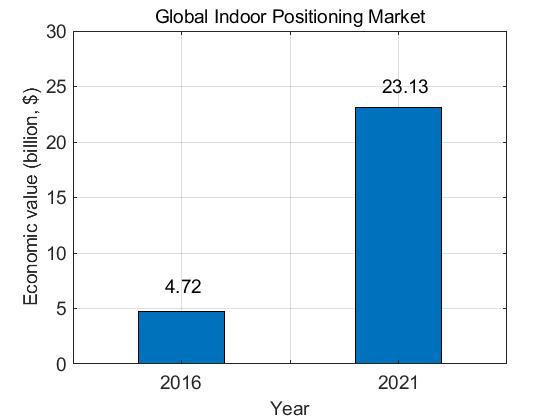 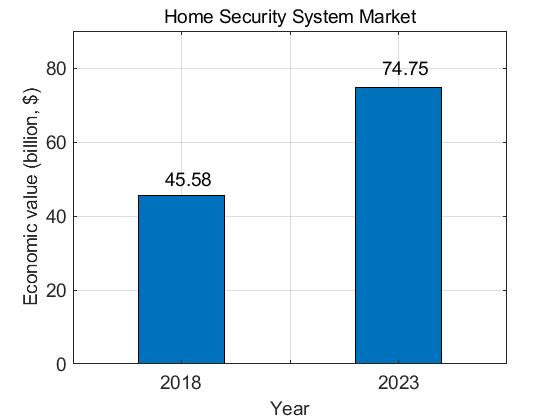 Japan
United States
Germany
U K
South Korea
France
2023
$993
billion
2018
$171
billion
2023
$248
billion
2018
$499
billion
2023
$132
billion
2018
$94
billion
2023
$71
billion
2018
$54
billion
2023
$138
billion
2018
$68
billion
2023
$64
billion
2018
$44
billion
Economic Value of Wi-Fi
Both Status of sensing applications and Wi-Fi market 
pave a broad way for the combination of WLAN and sensing: 
Advantage of RF based sensing: Sensing through RF signals can greatly protect privacy, and will not be affected by other factors such as weather, LOS which shows an advantage over other technologies. 
Advantage of using Wi-Fi to realize RF sensing: Advantages (economic values, wide deployment) of Wi-Fi is beneficial for WLAN sensing since information (e.g., CSI) used for sensing can be extracted from Wi-Fi.
Global estimate
Selected markets
$ 1.96
trillion
2018
$ 3.46
trillion
2023
Vendors for WLAN sensing already exist and are growing.
Slide 5
Meihong Zhang, Huawei, et al
Outline
1. Introduction
2. Broad Market Potential 
3. Technical Feasibility
3.1 RF Sensing in academia
3.2 Comparison with other technologies
4. Summary
5. References
Slide 6
Meihong Zhang, Huawei, et al
3 Technical Feasibility
Many presentations in previous IEEE meetings indicated that the proposed functions are technically feasible [1-7]. 

RF sensing (CSI-based and Radar-based) may not be a new concept in academia, since a lot of related work have been done by universities and industries worldwide.
Academia: Research on RF sensing showed that both schemes worked well in sensing and have acceptable performance (e.g., recognition accuracy, robustness,.. ).
Slide 7
Meihong Zhang, Huawei, et al
3.1 RF Sensing in Academia
Research map
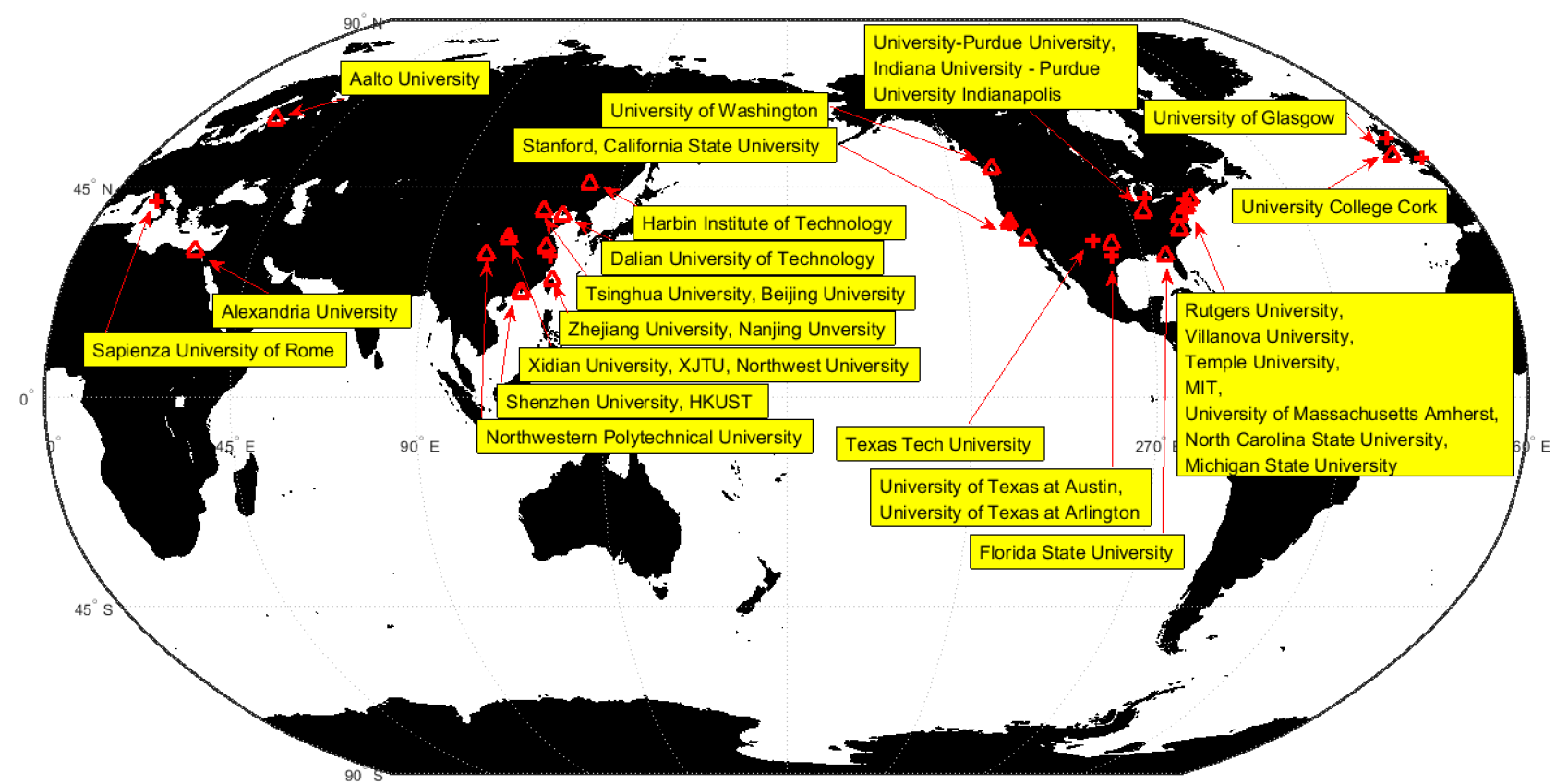 Slide 8
Meihong Zhang, Huawei, et al
3.1 RF Sensing in Academia
Details of teams:
Slide 9
Meihong Zhang, Huawei, et al
3.1 RF Sensing in Academia
Details of teams:
Slide 10
Meihong Zhang, Huawei, et al
3.1 RF Sensing in Academia
Details of teams:
Slide 11
Meihong Zhang, Huawei, et al
3.1 RF Sensing in Academia
Details of teams:
Slide 12
Meihong Zhang, Huawei, et al
3.1 RF Sensing in Academia
Details of teams:
Slide 13
Meihong Zhang, Huawei, et al
3.1 RF Sensing in Academia
Details of teams:
Slide 14
Meihong Zhang, Huawei, et al
3.1 RF Sensing in Academia
Details of teams:
Slide 15
Meihong Zhang, Huawei, et al
3.1 RF Sensing in Academia
Different deployments of devices, measurement environment, frequency bands and other parameters cause different simulation results. Following are the general current status of some scenarios in academia:
Coarse-grained:
Fall detection:  >90%  (Recognition rate of this category is generally high.)
Indoor positioning:  <1m  (MIT, 11.7cm[11] ; Tsinghua University: 025/0.38m [12])
Activity recognition: >95% (Peking University: AR-alarm 98.1%[13]; 
                                                            Nanjing University: 9 types 96% [14])
Middle-grained:
Gesture recognition: >80%  (mainly depend on the distance between target and device, e.g., recognition rate of close range scenario can achieve >90%)
Fine-grained:
Respiration rate estimation: >95%  (MIT: 98.7%, 8m [15] )
Heartbeat estimation:>95% (MIT:98.3%, 8m [15];  Peking University:100%, 5m [16])

Note: Conclusions above were surveyed by September 2019.
Slide 16
Meihong Zhang, Huawei, et al
3.3 Comparison with other similar technologies
Here we listed three other technologies, and the comparison results are shown as below.









Compared with other technologies, WLAN sensing has a series of advantages such as NLOS, device-free, low cost, easy deployment, independent of weather conditions, and strong scalability.
Slide 17
Meihong Zhang, Huawei, et al
4. Summary
In this presentation, the following topics are discussed 
Broad market potential
Three arguments are presented showing the broad market potential of WLAN sensing.

Technical feasibility (academia, comparison results)
To some extent, the results shown in academia have proven the technical feasibility of WLAN sensing;
The combination of WLAN and sensing still need further exploration, and standard support.
Slide 18
Meihong Zhang, Huawei, et al
5. References
[1] 11-19-1164-00-0wng-wi-fi-sensing.pptx
[2] 11-19-1293-00-0wng-wi-fi-sensing-usages-requirements-technical-feasibility-and-standards-gaps.pptx
[3] 11-19-1416-00-0wng-wi-fi-sensing-cooperation and standard.pptx
[4] 11-19-1500-00-0wng-wi-fi-sensing-follow-up.pptx
[5] 11-19-1551-00-0wng-wi-fi-sensing in 60GHz band.pptx
[6] 11-19-1580-00-0wng-wi-fi-sensing-application-multipath-enhanced-device-free-localization.pptx
[7] 11-19-1626-00-0wng-802-11-sensing-applications-feasibility-standardization.pptx
[8] http://news.eeworld.com.cn/afdz/2018/ic-news082912004.html
[9] https://www.sohu.com/a/119477667_465945
[10]The Economic Value of Wi-Fi: A Global View (2018 and 2023), October 2018
[11] Fadel Adib, et.al., “Multi-person localization via RF body reflections”, Proceedings of the 12th USENIX Conference on Networks Systems Design and Implementation, pp. 279-292, May, 2015.
[12] Kun Qian, Chenshu Wu, Zheng Yang, Yunhao Liu, and Kyle Jamieson. 2017. Widar: Decimeter-Level Passive Tracking via Velocity Monitoring with Commodity Wi-Fi. In Proceedings of the 18th ACM International Symposium on Mobile Ad Hoc Networking and Computing (Mobihoc '17). ACM, New York, NY, USA, Article 6, 10 pages.
[13] Li S., Li X., Niu K., Wang H., Zhang Y., Zhang D. (2017) AR-Alarm: An Adaptive and Robust Intrusion Detection System Leveraging CSI from Commodity Wi-Fi. In: Mokhtari M., Abdulrazak B., Aloulou H. (eds) Enhanced Quality of Life and Smart Living. ICOST 2017. Lecture Notes in Computer Science, vol 10461. Springer, Cham
[14] W. Wang, A. X. Liu, M. Shahzad, K. Ling and S. Lu, "Device-Free Human Activity Recognition Using Commercial WiFi Devices," in IEEE Journal on Selected Areas in Communications, vol. 35, no. 5, pp. 1118-1131, May 2017.
[15] Fadel Adib, et.al., “Smart homes that monitor breathing and heart rate”, In Proceedings of the 33rd Annual ACM Conference on Human Factors in Computing, pp. 837–846. ACM, Apr. 2015.
[16] Youwei Zeng, Dan Wu, Jie Xiong, Enze Yi, Ruiyang Gao, and Daqing Zhang. 2019. FarSense: Pushing the Range Limit of WiFi-based Respiration Sensing with CSI Ratio of Two Antennas. Proc. ACM Interact. Mob. Wearable Ubiquitous Technol. 3, 3, Article 121 (September 2019), 26 pages.
Slide 19
Meihong Zhang, Huawei, et al